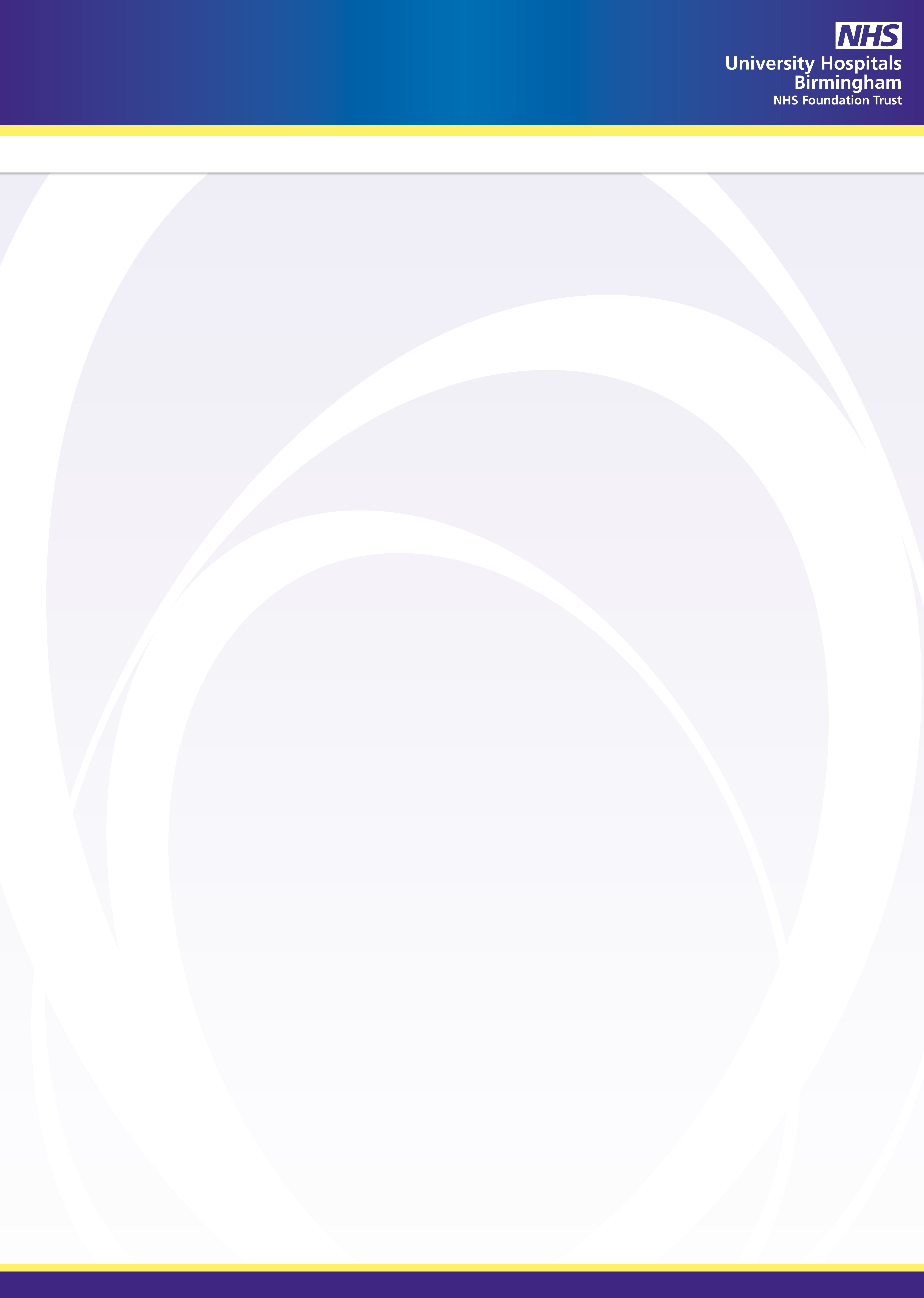 Poster title in this style– type can be enlarged to fit space if required
Authors names and locations
Introduction
Method
Text in this style. This is our recommended minimum size for the body text of your poster. Text in this style. This is our recommended minimum size for the body text of your poster. Text in this style. This is our recommended minimum size for the body text of your poster. Text in this style. This is our recommended minimum size for the body text of your poster. Text in this style. This is our recommended minimum size for the body text of your poster. Text in this style. This is our recommended minimum size for the body text of your poster. Text in this style. This is our recommended minimum size for the body text of your poster. Text in this style. This is our recommended minimum size for the body text of your poster.
Text in this style. This is our recommended minimum size for the body text of your poster. Text in this style. This is our recommended minimum size for the body text of your poster. Text in this style. This is our recommended minimum size for the body text of your poster. Text in this style. This is our recommended minimum size for the body text of your poster. Text in this style. This is our recommended minimum size for the body text of your poster. Text in this style. This is our recommended minimum size for the body text of your poster. Text in this style. This is our recommended minimum size for the body text of your poster. Text in this style. This is our recommended minimum size for the body text of your poster.
TIPS:
Hold the ‘shift key’ down when scaling an object to avoid accidentally distorting its proportions.
Neater layout can be achieved with correct use of the ‘Align or Distribute’ feature accessed through the ‘Drawing’ toolbar.
Do not put pictures or text to near the edge of the page.
Image ‘grabbed’ from the internet are probably under copyright and are usually too low a resolution to look good when printed at poster size.
Try to keep a good contrast between adjacent colours (ie. Text on a coloured panel). Colours that look bright on a computer screen will not look as bright when printed.